PSR 2014-2020
LE MISURE AGRO-CLIMATICO-AMBIENTALI IN REGIONE EMILIA-ROMAGNA
Macfrut 2018

					Giorgio Poggioli
							 Regione Emilia Romagna
						  Direzione Agricoltura
									 Servizio Agricoltura sostenibile
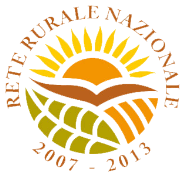 Misure agro-climatico-ambientali
                                    (cosa sono)


SONO INTERVENTI VOLONTARI SUI TERRENI AGRARI CHE COMPORTANO UNA GESTIONE SPECIFICA (impegni contrattualizzati) CHE VANNO OLTRE LE NORME VIGENTI (eco-condizioalità).

L’UNICA FINALITA’ AMMISSIBILE DI TALI MISURE E’ LA TUTELA AMBIENTALE CHE SI MANIFESTA NEI TERRENI DELL’AZIENDA E NELL’AREA OGGETTO DELL’ INTERVENTO.

LE TUTELE AMBIENTALI PERSEGUITE SONO: QUALITA’  DELLE ACQUE, INCREMENTO DELLA SOSTANZA ORGANICA NEI SUOLI, CONTRASTO AI CAMBIAMENTI CLIMATICI, MANTENIMENTO E RISPRISTINO DELLA BIODIVERSITA’ DI INTERESSE COMUNITARIO ED AGRARIO
2
Misure agro-climatico-ambientali   
                         (dotazione finanziaria M10 e M11)

         323 milioni di euro nel periodo 2014-2020 (su 1,18 miliardi totali), comprensivi di 31,8 milioni di aiuti di stato RER

                  125,3    - produzione  integrata  (T)
                    117,4    -  produzione biologica   (T)
                        1,6     - gestione effluenti 
                       7,3     - incremento sostanza    organica (T)
                       4,8     - agricoltura  conservativa
                     13,6     - biodiversità animale  (T)
                       0,3     - biodiversità vegetale (T)
                     10,5     - praticoltura estensiva  (T)
                       2,9     - fasce tampone
                     14,7     - conservazione spazi naturali (T)
                      24,6     - ritiro seminativi scopo ambientali (T)
3
Misure agro-climatico-ambientali   
                       (% delle risorse per le varie tutele ambientali)


     
      75,2%  delle risorse disponibili per biologico ed integrato
                             (qualità delle acque)

    20,6%  (tutela della biodiversità)

      4,2%  (sostanza organica suoli/cambiamento    climatico)
4
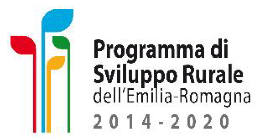 Adesione Produzione Integrata & OCM  PSR 2014-2020 (Dato medio 2016)
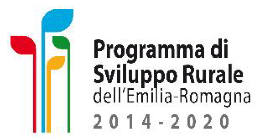 Adesione Biologico PSR 2014-2020 (dato medio 2016)
LA CONSISTENZA DEL BIOLOGICO IN EMILIA ROMAGNA
                        (calcolato sul bando 2016)
il 77% delle imprese agricole biologiche e
il 78% della S.A.U coltivata con il metodo biologico 
accede
ai contributi diretti previsti dalla Misura dedicata del Piano di Sviluppo Rurale (Mis 11 o Mis 214)

Con il bando 2018 si sono superati i 150mila ettari
7
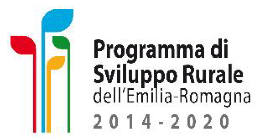 Adesione Biologico PSR 2014-2020 (bando 2018 in fase istruttoria)
Dotazione finanziaria e trascinamenti M10 e M11 (valori in milioni di euro)
9
Misure agro-climatico-ambientali
                    2021-2027


UNA GESTIONE VOLONTARIA DELLE PRODUZIONI IN CAMPO CHE CONSENTA DI TRASFERIRE AI PRODOTTI AGRICOLI (ma anche nelle successive fasi della filiera) LE IMPRONTE (riduzione  imput) DI CARBONIO, IDRICA, CAMBIAMENTI CLIMATICI, ARIA, BIOLOGICA 
                                                          
UNA GESTIONE CON PREMI AD ETTARO CRESCENTI CON MAGGIORE E’ LA TUTELA AMBIENTALE (es. modello premio base e premi aggiuntivi)
10
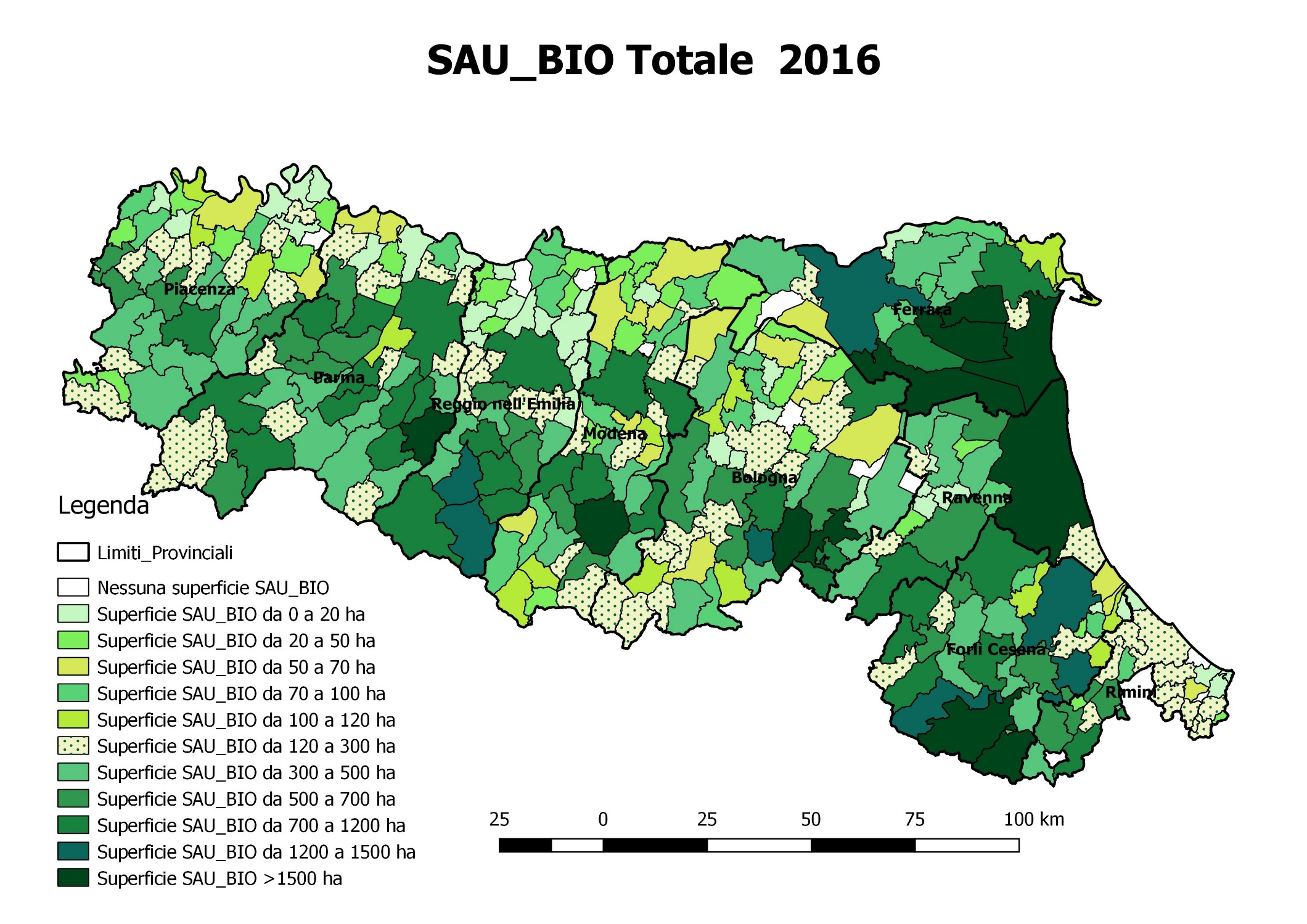 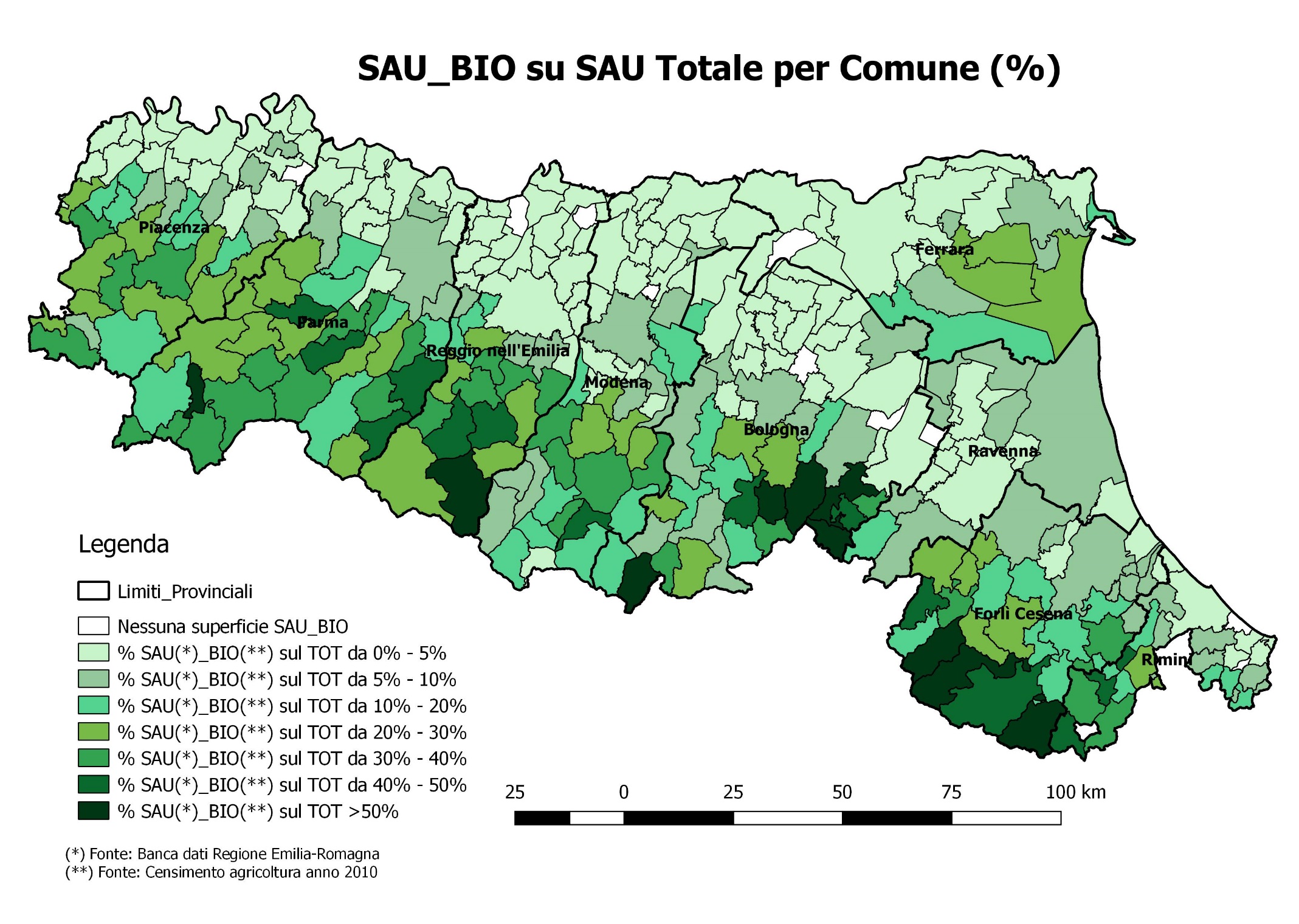 L’AGRICOLTURA DI PRECISIONE                        



LINNE GUIDA NAZIONALI (Dm Mipaaf n. 33671 del 22/12/1017)

        
Innovazione/ricerca
Investimenti 
Formazione professionale
Consulenza tecnica
Gestione/misure agro-climatico-ambientali
13
L’AGRICOLTURA DI PRECISIONE
                    Una misura di  gestione per tutto il territorio regionale
          



CON PREMI CRESCENTI IN FUNZIONE DELLE TECNOLOGIE PIU’ EFFICACI (es. guida parallela, assistita,  mappatura)

PER TIPOLOGIA DI TUTELA AMBIENTALE

PER BENEFICIARI SINGOLI  ED ASSOCIATI (es. distretto irriguo)
14
Grazie per l’attenzione
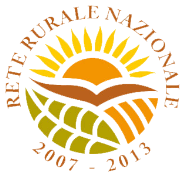